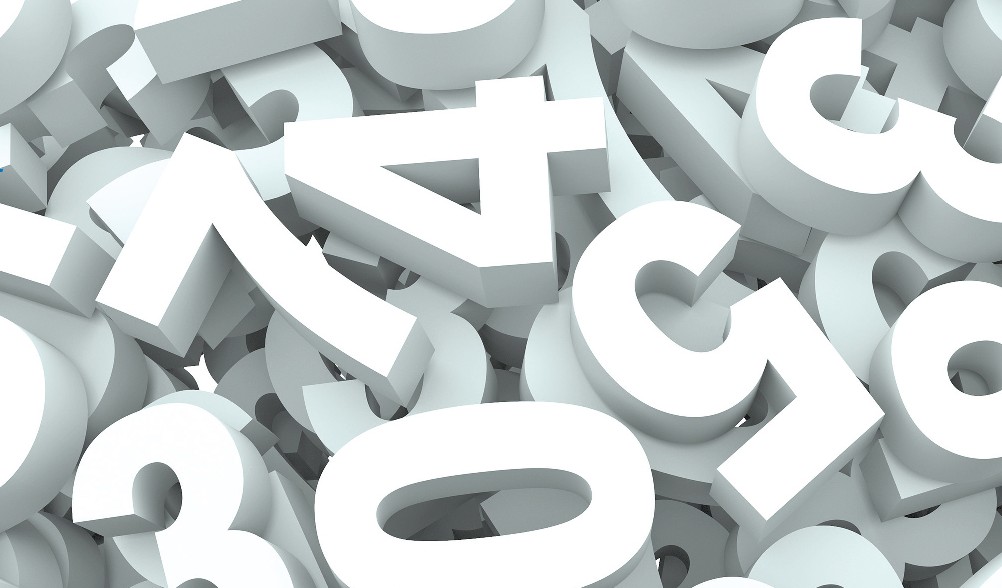 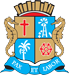 ESTADO DE SERGIPE
PREFEITURA MUNICIPAL DE ARACAJU
SECRETARIA MUNICIPAL DO PLANEJAMENTO, ORÇAMENTO E GESTÃO
MONITORAMENTO CONTÍNUO DA FOLHA DE PAGAMENTO
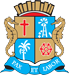 ESTADO DE SERGIPE
PREFEITURA MUNICIPAL DE ARACAJU
SECRETARIA MUNICIPAL DO PLANEJAMENTO, ORÇAMENTO E GESTÃO
Folha de Pagamento dos Servidores é o maior passivo contínuo e crescente de um Ente Federativo.
R$ 80.000.000,00
Valor Médio
Despesas com Pessoal
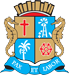 ESTADO DE SERGIPE
PREFEITURA MUNICIPAL DE ARACAJU
SECRETARIA MUNICIPAL DO PLANEJAMENTO, ORÇAMENTO E GESTÃO
TRILHA DE AUDITORIA
 Batimento das Regras de Negócios do Sistema com a Legislação Vigente.
ESTATUTÁRIA
Lei n° 153/2016
PREVIDENCIÁRIA
Lei n° 50/2001
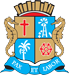 ESTADO DE SERGIPE
PREFEITURA MUNICIPAL DE ARACAJU
SECRETARIA MUNICIPAL DO PLANEJAMENTO, ORÇAMENTO E GESTÃO
Checagem da Base Contributiva Previdenciária.
RPPS
RGPS
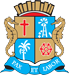 ESTADO DE SERGIPE
PREFEITURA MUNICIPAL DE ARACAJU
SECRETARIA MUNICIPAL DO PLANEJAMENTO, ORÇAMENTO E GESTÃO
Centralização da Folha de Pagamento.
ADMINISTRAÇÃO DIRETA
ADMINISTRAÇÃO INDIRETA
PREVIDENCIÁRIA
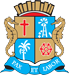 ESTADO DE SERGIPE
PREFEITURA MUNICIPAL DE ARACAJU
SECRETARIA MUNICIPAL DO PLANEJAMENTO, ORÇAMENTO E GESTÃO
CONTROLE E MONITORAMENTO
 Pagamento de Insalubridade por Setor x Exposição ao Agente Nocivo.
R$ 279.853,38
Adicional de Insalubridade
Folha de Pagamento
Janeiro/2017
R$ 259.359,22
Adicional de Insalubridade
Folha de Pagamento
Janeiro/2018
-R$ 20.494,16
Redução estimada em pouco mais de 7%
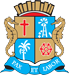 ESTADO DE SERGIPE
PREFEITURA MUNICIPAL DE ARACAJU
SECRETARIA MUNICIPAL DO PLANEJAMENTO, ORÇAMENTO E GESTÃO
CONTROLE E MONITORAMENTO
 Pagamento de Horas Extras.
R$ 777.706,17
Horas Extras
Folha de Pagamento
Janeiro/2017
R$ 641.637,52
Horas Extras
Folha de Pagamento
Janeiro/2018
-R$ 136.068,65
Redução estimada em pouco mais de 17%
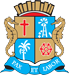 ESTADO DE SERGIPE
PREFEITURA MUNICIPAL DE ARACAJU
SECRETARIA MUNICIPAL DO PLANEJAMENTO, ORÇAMENTO E GESTÃO
MONITORAMENTO E ACOMPANHAMENTO
 Licenças
    Servidor: Comissionado Não Efetivo
R$ 69.766,91
1° Semestre 2017
R$ 99.296,42
1° Semestre 2018
R$ 29.529,51
Aumento estimado em 42,33%
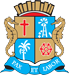 ESTADO DE SERGIPE
PREFEITURA MUNICIPAL DE ARACAJU
SECRETARIA MUNICIPAL DO PLANEJAMENTO, ORÇAMENTO E GESTÃO
MONITORAMENTO E ACOMPANHAMENTO
 Licenças Maternidade
    Servidor: Comissionado Não Efetivo
R$ 22.922,57
1° Semestre 2017
R$ 30.398,42
1° Semestre 2018
R$ 7.475,85
Aumento estimado em 32,61%
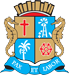 ESTADO DE SERGIPE
PREFEITURA MUNICIPAL DE ARACAJU
SECRETARIA MUNICIPAL DO PLANEJAMENTO, ORÇAMENTO E GESTÃO
MONITORAMENTO E ACOMPANHAMENTO
 Licenças
    Servidor: Efetivo
R$ 5.435.062,06
1° Semestre 2017
R$ 5.652.420,69
1° Semestre 2018
R$ 217.358,63
Aumento estimado em 4,00%
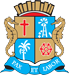 ESTADO DE SERGIPE
PREFEITURA MUNICIPAL DE ARACAJU
SECRETARIA MUNICIPAL DO PLANEJAMENTO, ORÇAMENTO E GESTÃO
Compensação através da Guia de Recolhimento das Contribuições Previdenciárias do RPPS.
Batimento do Prontuário dos Servidores.
Atualização Cadastral dos Servidores.
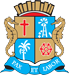 ESTADO DE SERGIPE
PREFEITURA MUNICIPAL DE ARACAJU
SECRETARIA MUNICIPAL DO PLANEJAMENTO, ORÇAMENTO E GESTÃO
Análise da Parametrização dos Avanços das Letras e Níveis dos Servidores na Evolução do Plano de Carreira.
INTERSTÍCIO
Foco da Análise
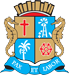 ESTADO DE SERGIPE
PREFEITURA MUNICIPAL DE ARACAJU
SECRETARIA MUNICIPAL DO PLANEJAMENTO, ORÇAMENTO E GESTÃO
Definição do Perfil dos Servidores para Gestão do Capital Humano.
Relatório de Análise da Folha por Secretaria
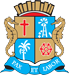 ESTADO DE SERGIPE
PREFEITURA MUNICIPAL DE ARACAJU
SECRETARIA MUNICIPAL DO PLANEJAMENTO, ORÇAMENTO E GESTÃO
E MAIS IMPORTANTE ...
Trabalhar com % zero de erro.
R$ 80.000.000,00
Valor Estimado
Folha de Pagamento
Despesas com Pessoal
R$ 800.000,00
1% do Valor Estimado
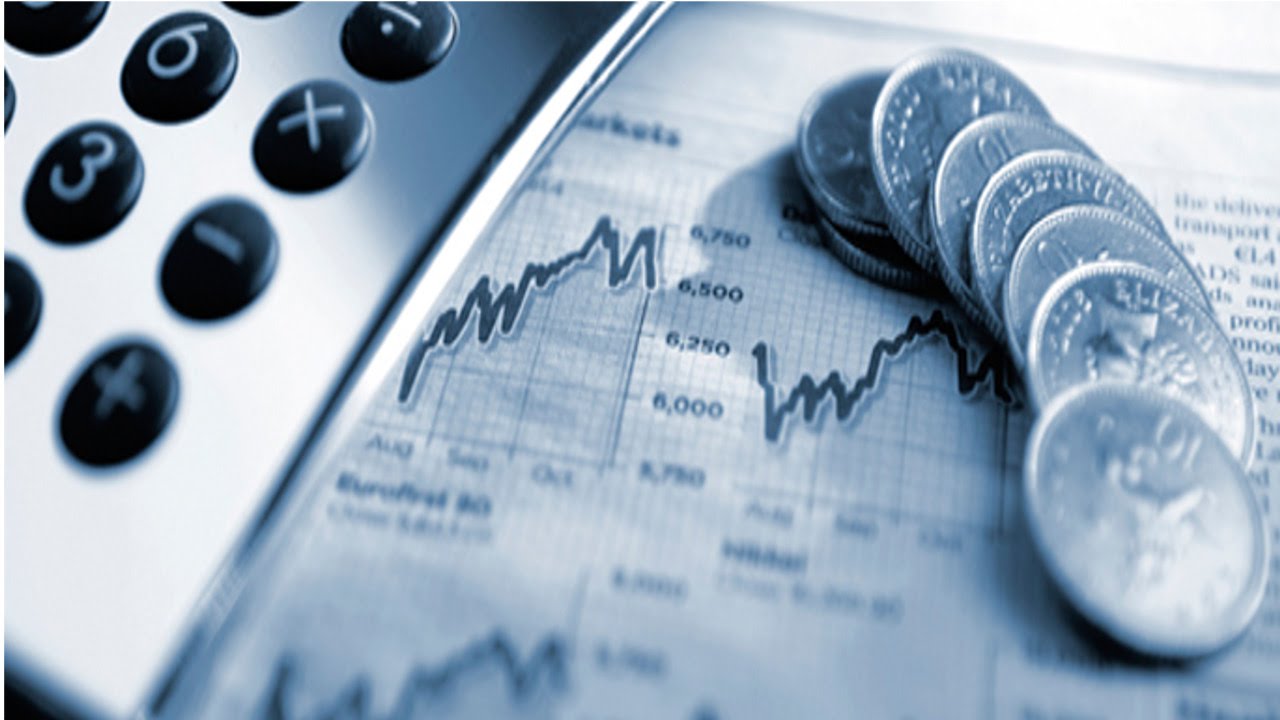 MONITORAMENTO CONTÍNUO DA FOLHA DE PAGAMENTO
Augusto Fábio Oliveira dos Santos
Secretário Municipal do Planejamento, Orçamento e Gestão
Contatos
E-mail: augusto.fabio@aracaju.se.gov.br
Fone: (79) 4009-7901